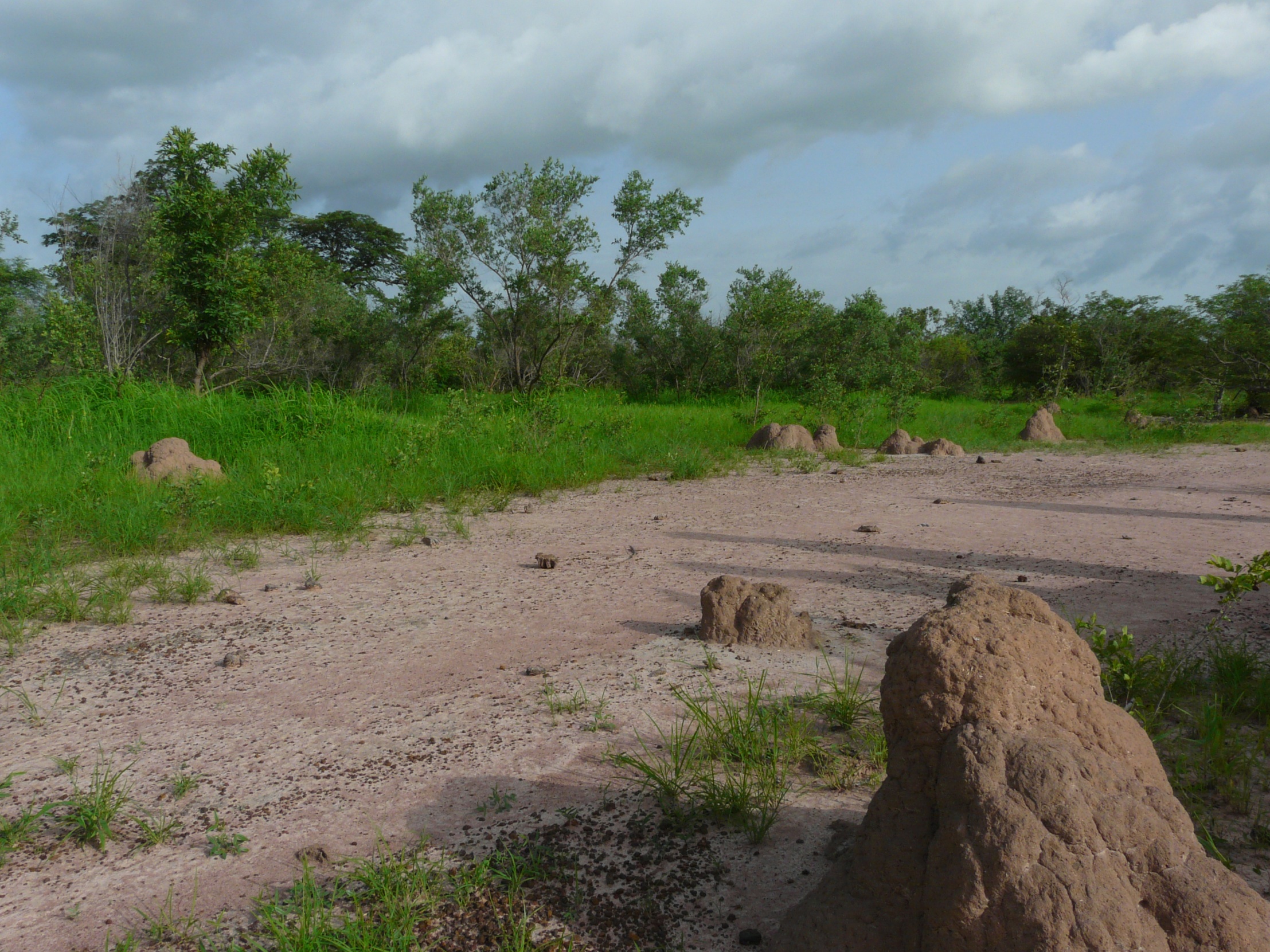 Retour sur 5 années d’une expérience pilote conduite en zone rurale au Sénégal

4 juin 2015  |  Valence



A. FALL (Chef de Division Régionale de l’hydraulique Matam)
P-M-L. THIOUNE (ADOS Matam)
M. DIALLO ( ADOS Matam)
Fabien COMMEAUX (ADOS Matam)
Collectivités et Partenaires
Opérateur
Collectivités de la région de Matam
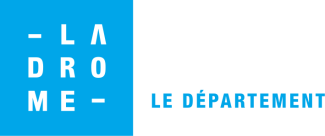 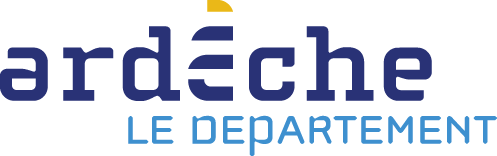 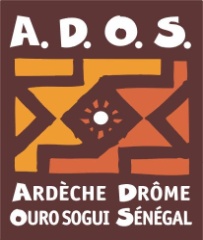 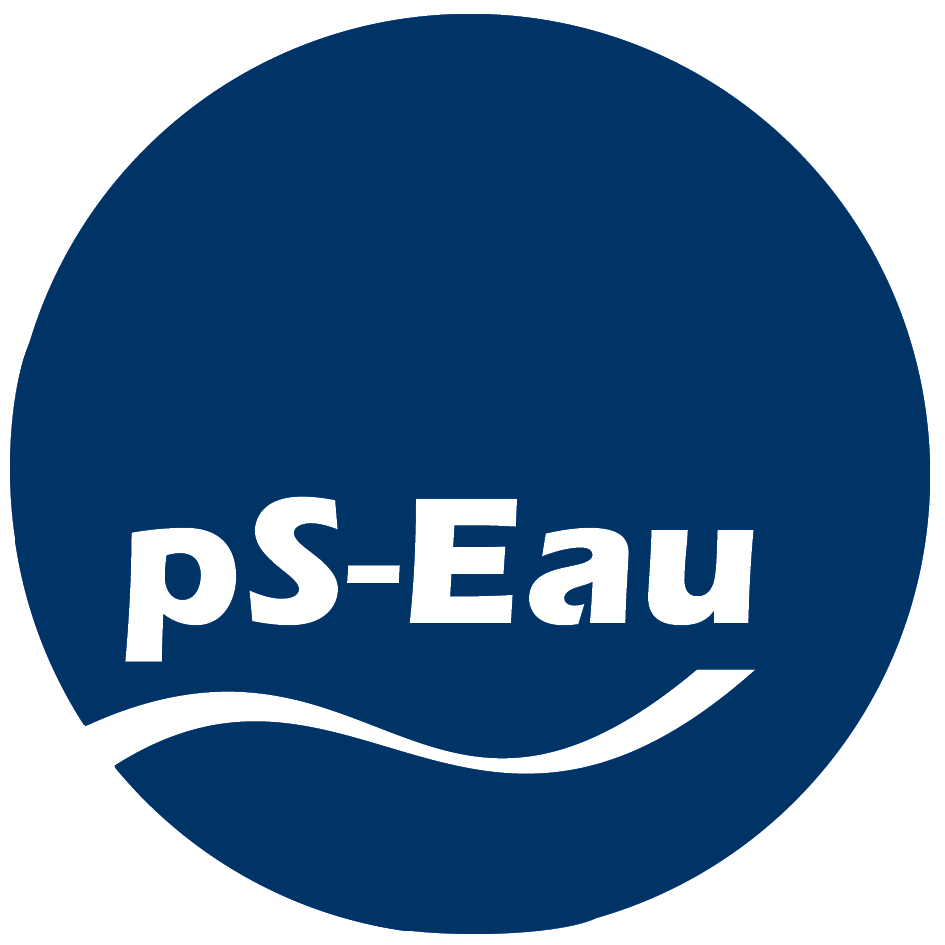 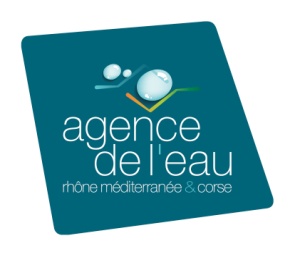 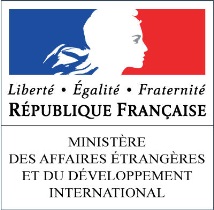 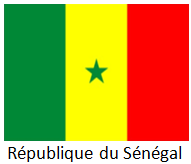 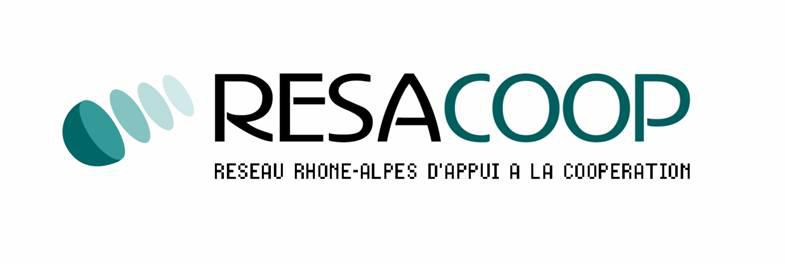 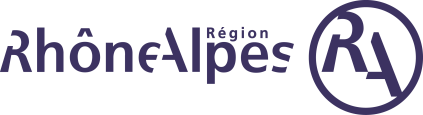 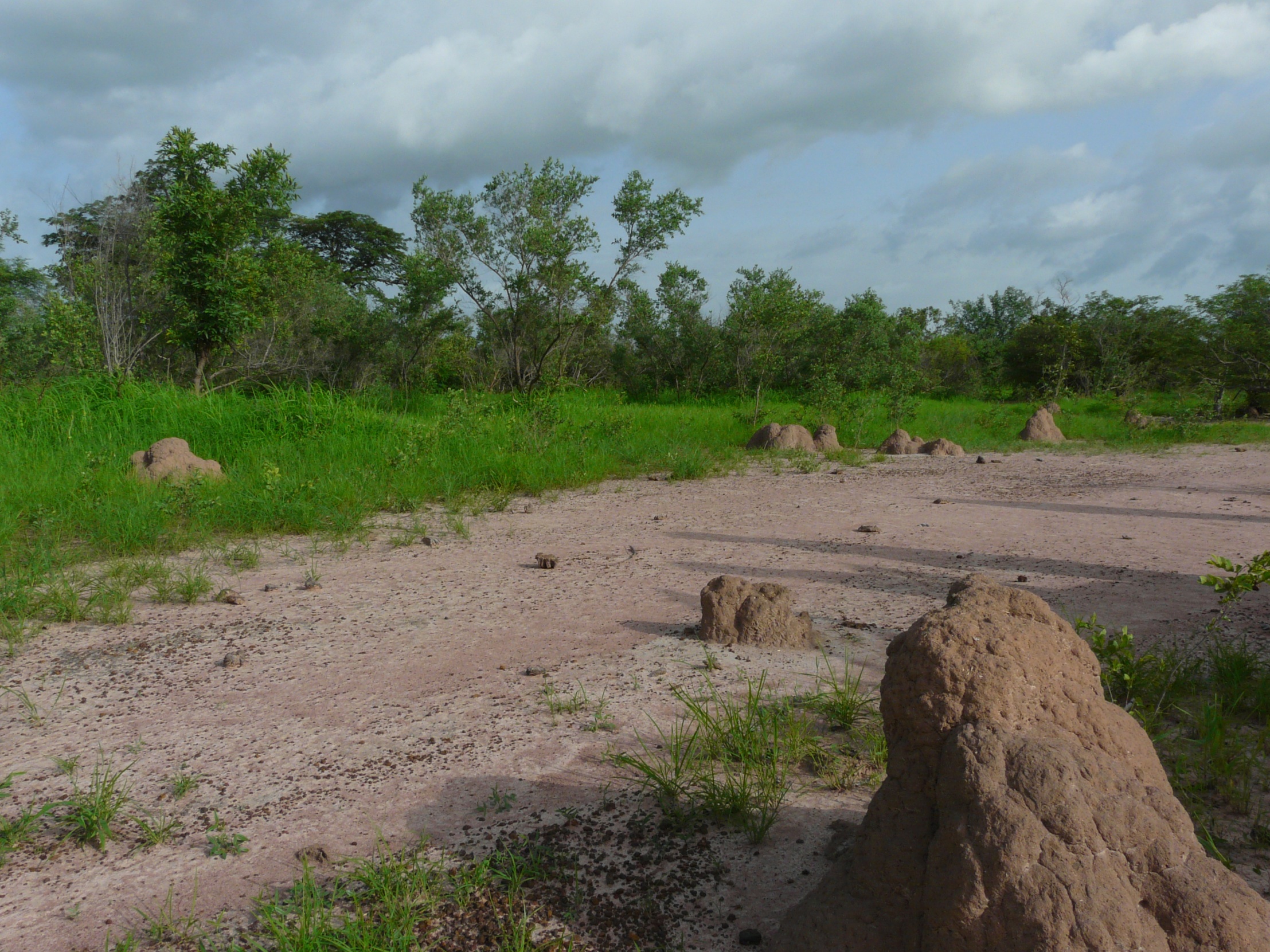 CONTEXTE  LOCAL          CONSTATS INITIAUX         PRESENTATION DU PROGRAMME         FOCUS         PERSPECTIVES
Contexte local
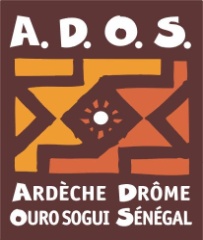 Partage de 5 ans d’expérience pilote
sur l’eau et l'assainissement au Sénégal
Valence
4 juin 2015
2
CONTEXTE  LOCAL          CONSTATS INITIAUX         PRESENTATION DU PROGRAMME         FOCUS         PERSPECTIVES
Région de Matam
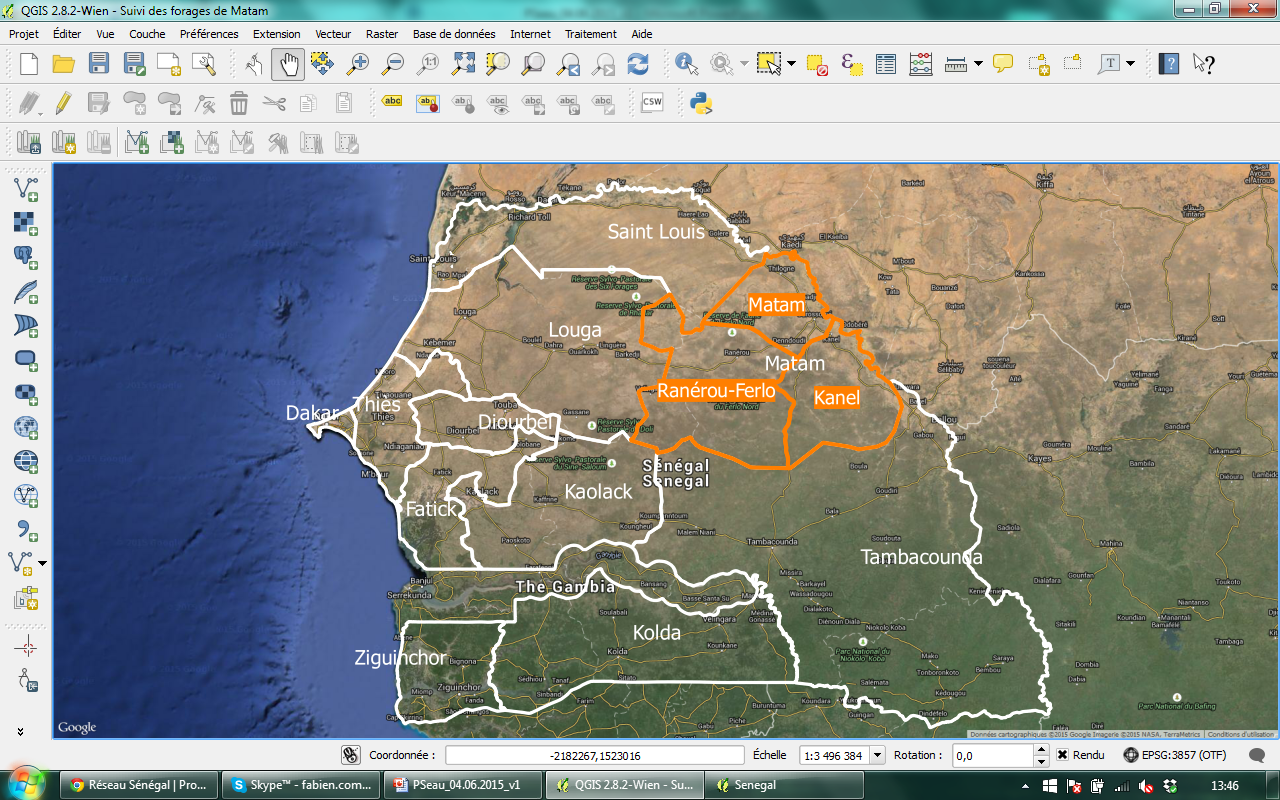 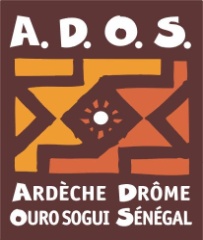 Partage de 5 ans d’expérience pilote
sur l’eau et l'assainissement au Sénégal
Valence
4 juin 2015
3
CONTEXTE  LOCAL          CONSTATS INITIAUX         PRESENTATION DU PROGRAMME         FOCUS         PERSPECTIVES
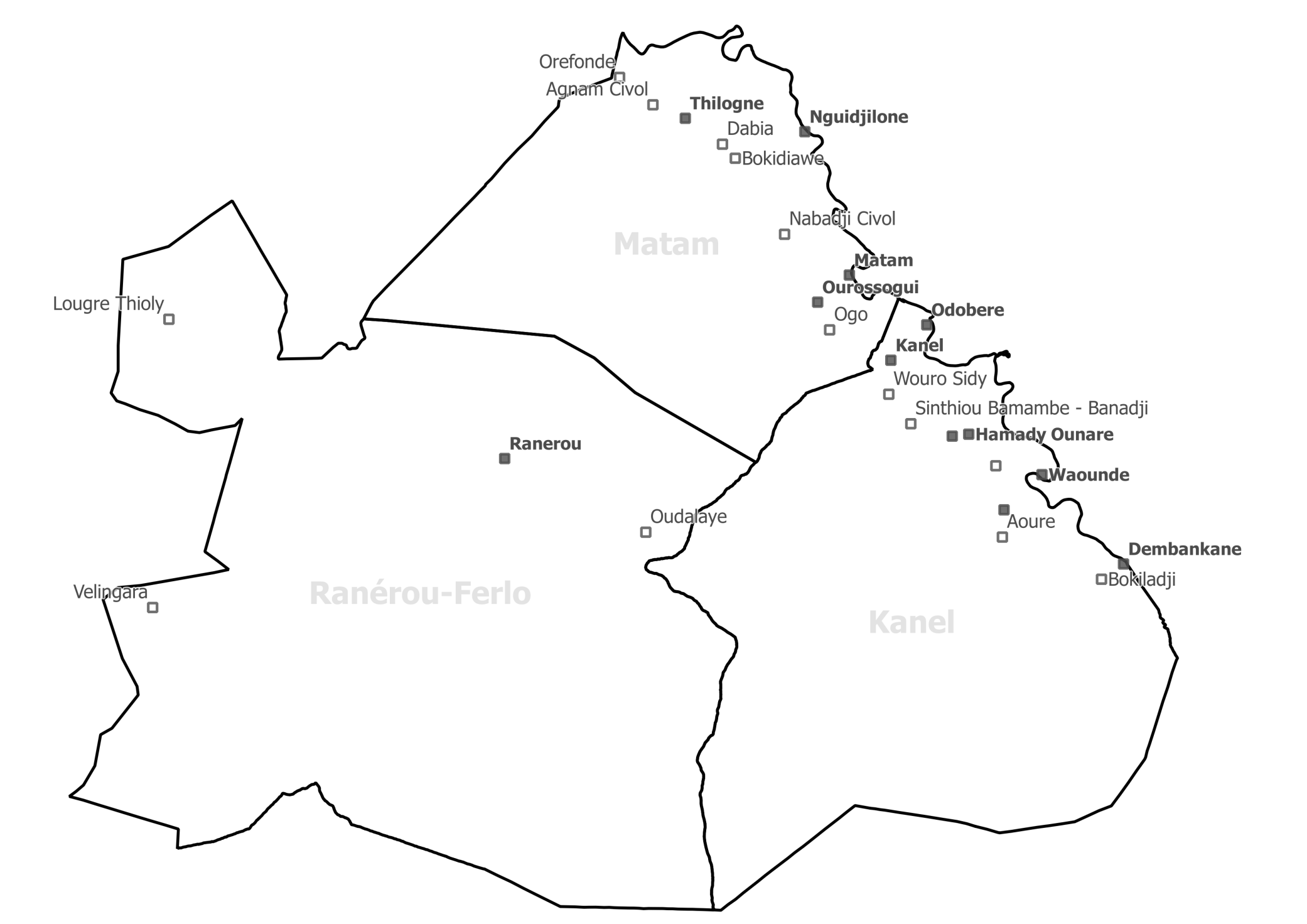 Région de Matam
Dandé Mayo
Walo
Diéri
Ferlo
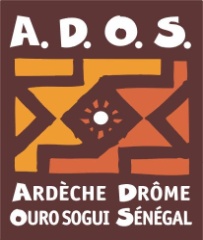 Partage de 5 ans d’expérience pilote
sur l’eau et l'assainissement au Sénégal
Valence
4 juin 2015
4
CONTEXTE  LOCAL          CONSTATS INITIAUX         PRESENTATION DU PROGRAMME         FOCUS         PERSPECTIVES
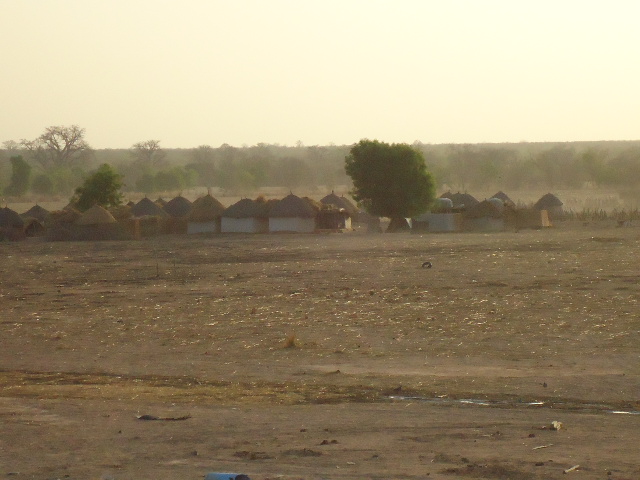 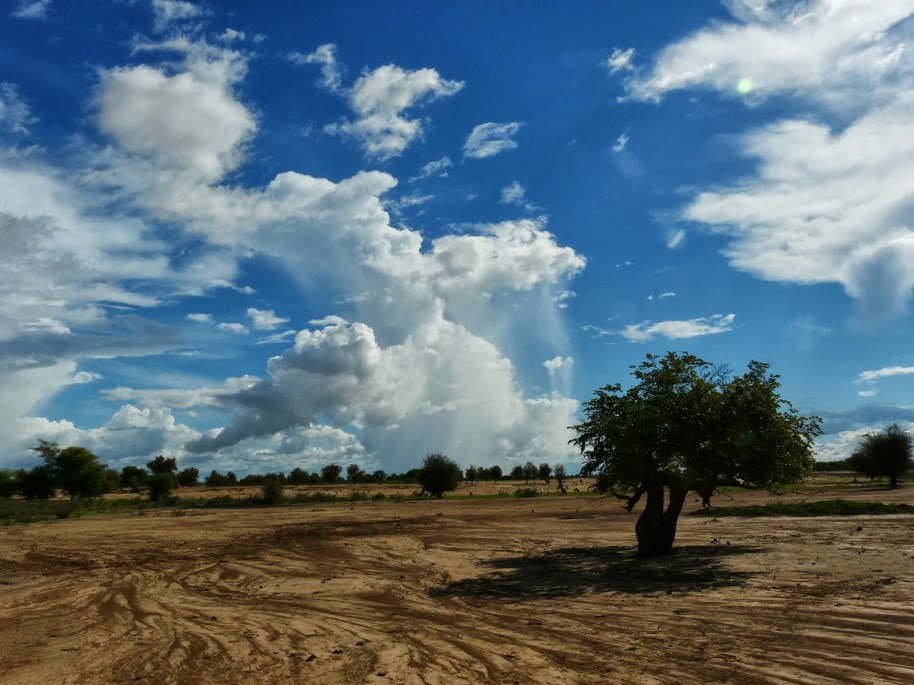 Dandé Mayo / Walo
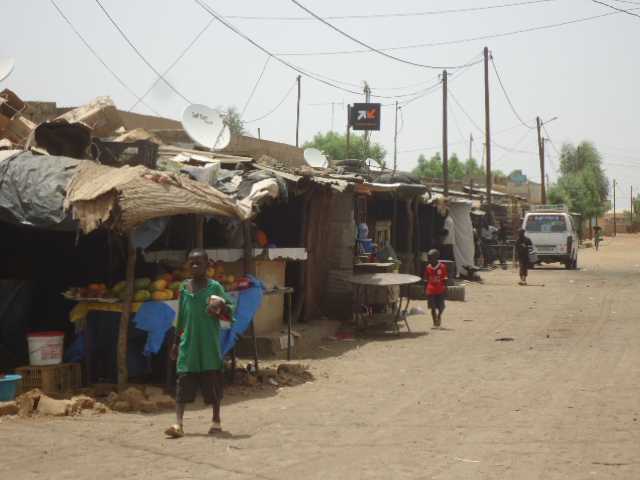 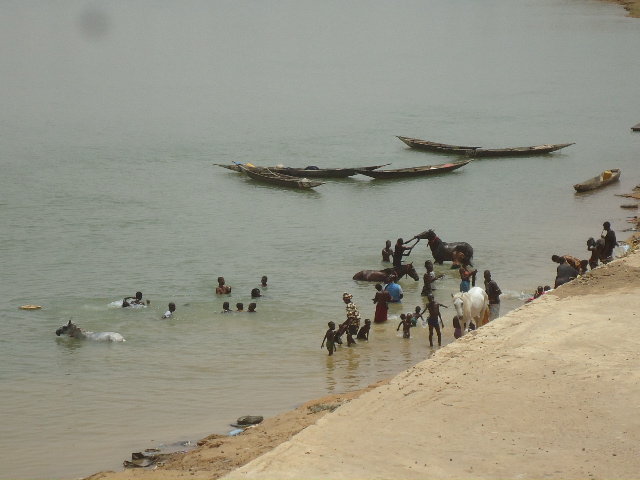 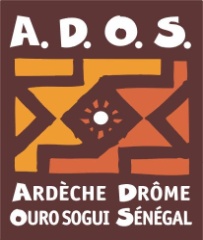 5
CONTEXTE  LOCAL          CONSTATS INITIAUX         PRESENTATION DU PROGRAMME         FOCUS         PERSPECTIVES
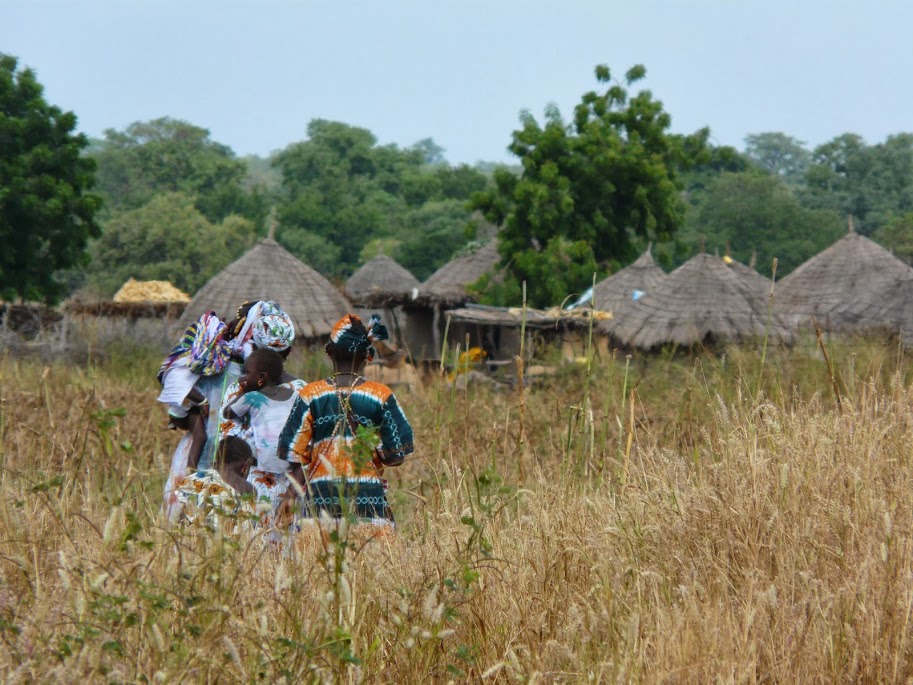 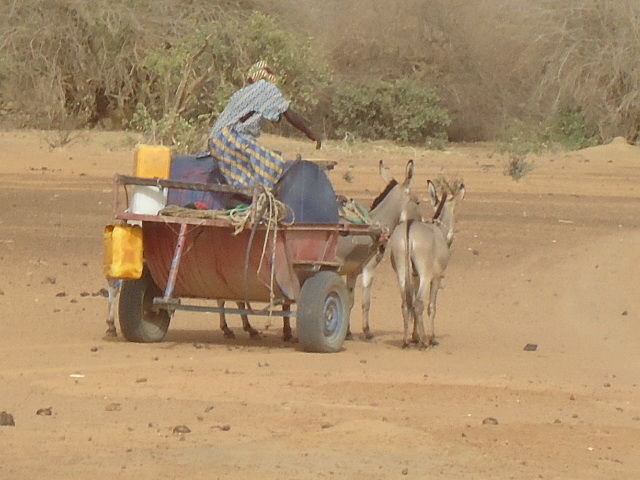 Ferlo
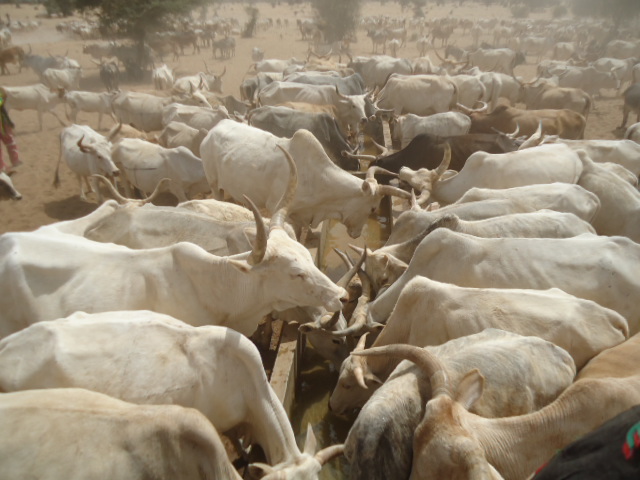 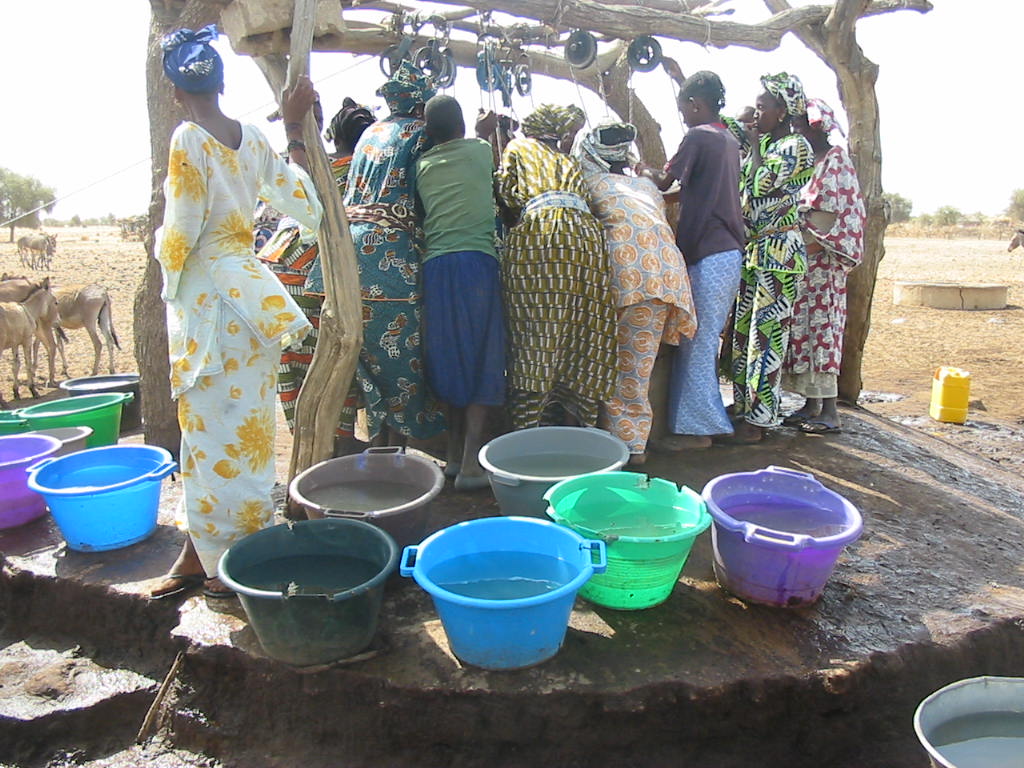 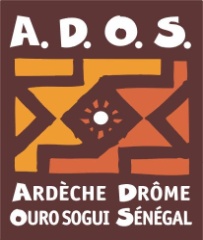 Partage de 5 ans d’expérience pilote
sur l’eau et l'assainissement au Sénégal
6
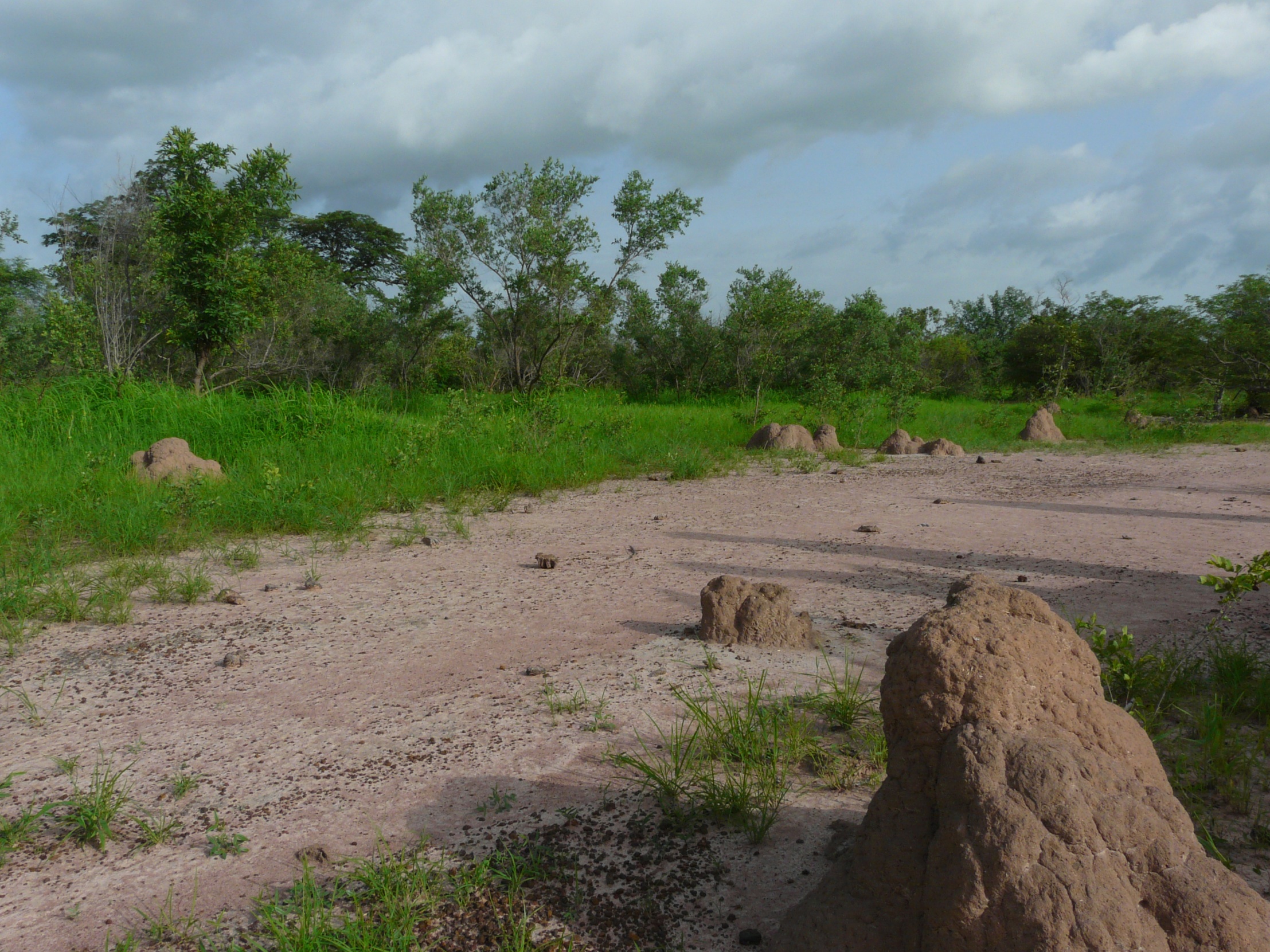 CONTEXTE  LOCAL          CONSTATS INITIAUX         PRESENTATION DU PROGRAMME         FOCUS         PERSPECTIVES
Constats initiaux
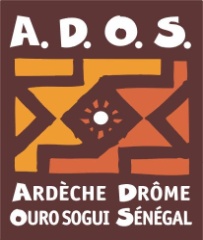 Partage de 5 ans d’expérience pilote
sur l’eau et l'assainissement au Sénégal
Valence
4 juin 2015
7
CONTEXTE  LOCAL          CONSTATS INITIAUX         PRESENTATION DU PROGRAMME         FOCUS         PERSPECTIVES
Constats initiaux
Disparité dans l’accès à l’eau potable et à l’assainissement
 Pannes de forages, parfois de longue durée
 Service technique de l’Etat en sous effectif et peu équipé
 Peu de main d’œuvre qualifiée dans les métiers de l’eau 
 Indisponibilité des pièces de rechange en région
 ASUFOR parfois défaillantes
 …
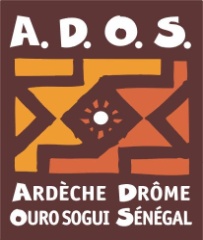 Partage de 5 ans d’expérience pilote
sur l’eau et l'assainissement au Sénégal
Valence
4 juin 2015
8
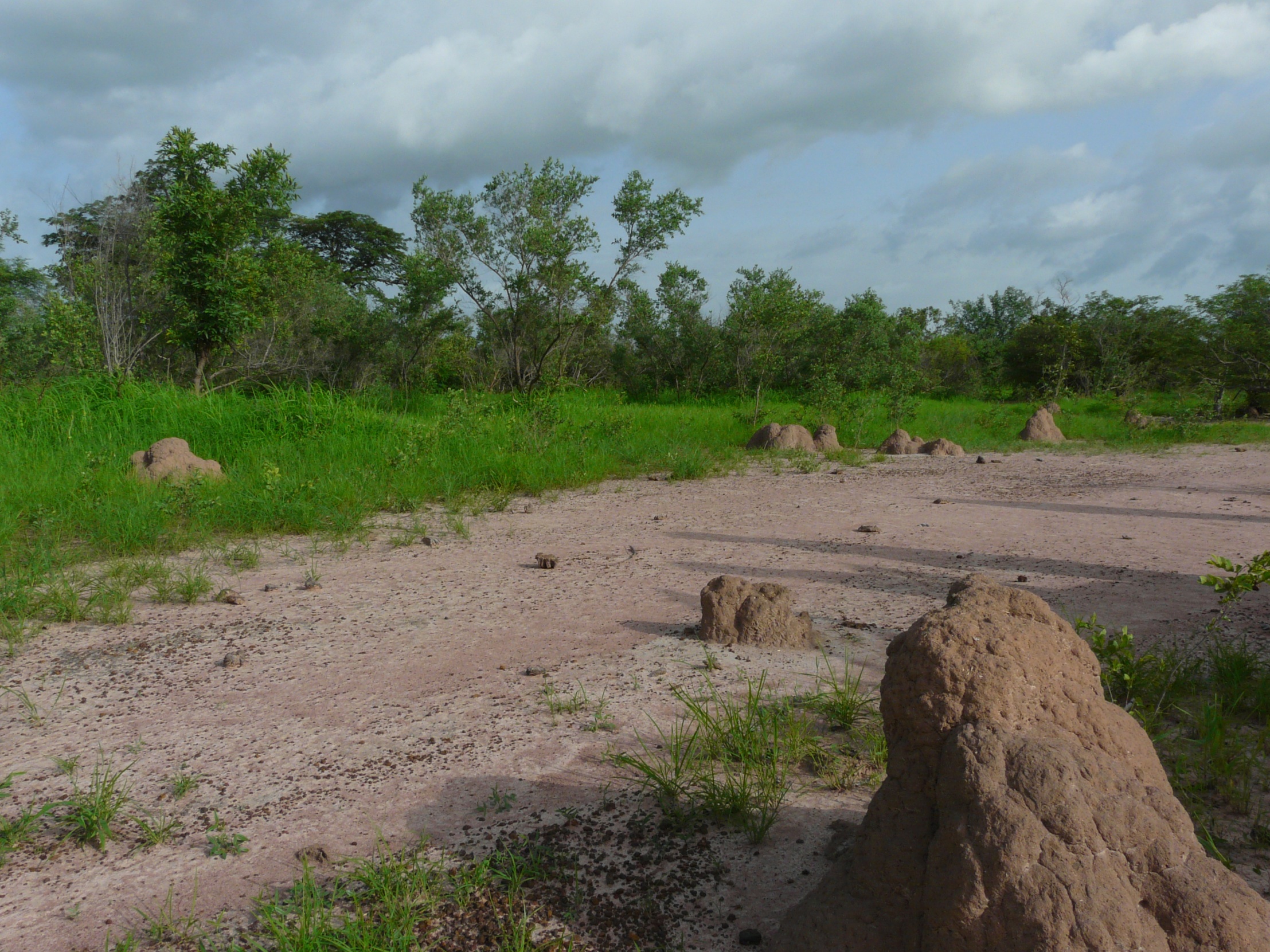 CONTEXTE  LOCAL          CONSTATS INITIAUX         PRESENTATION DU PROGRAMME         FOCUS         PERSPECTIVES
Présentation du Programme
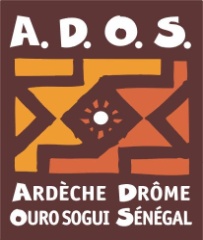 Partage de 5 ans d’expérience pilote
sur l’eau et l'assainissement au Sénégal
Valence
4 juin 2015
9
CONTEXTE  LOCAL          CONSTATS INITIAUX         PRESENTATION DU PROGRAMME         FOCUS         PERSPECTIVES
Co-maîtres d’ouvrage en France
Département Ardèche
Département de la Drôme
Ville de Valence
Agglomération Valence Romans Sud Rhône Alpes
Région Rhône-Alpes
Montage institutionnel
ADOS Opérateur
Co-maîtres d’ouvrage au Sénégal
Communes rurales des départements de Matam, Kanel et Ranérou 
Commune de Waoundé
Conseil Régional de Matam (jusqu’en juin 2014)
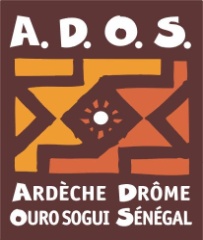 Partage de 5 ans d’expérience pilote
sur l’eau et l'assainissement au Sénégal
Valence
4 juin 2015
10
CONTEXTE  LOCAL          CONSTATS INITIAUX         PRESENTATION DU PROGRAMME         FOCUS         PERSPECTIVES
Contexte d’intervention
Identification des priorités par les collectivités locales en partenariat :
 Wouro Sidy : Appui à l’élaboration du PLD et identification du Ferlo comme zone prioritaire d’invention
 Agnam : Etude de faisabilité du programme d’amélioration de l’accès à l’eau potable dans la zone Diéry de la Commune
Orkadiéré : élaboration PLHA et Dandé Mayo (Goumal), zone prioritaire
 Dispositif et contexte favorables :
Orientations et politique nationales invitant à investir sur l’amélioration de l’accès à l’eau potable et Programme PEPAM 
 Loi Oudin (Agence de l’eau Rhône Méditerranée Corse) et dispositif Ministère des Affaires Etrangères (France)
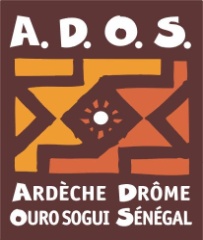 Partage de 5 ans d’expérience pilote
sur l’eau et l'assainissement au Sénégal
Valence
4 juin 2015
11
CONTEXTE  LOCAL          CONSTATS INITIAUX         PRESENTATION DU PROGRAMME         FOCUS         PERSPECTIVES
Un programme de coopération multi acteurs et approche territoriale de développement
Appui à la maîtrise d’ouvrage des collectivités locales
 Identification/priorisation des besoins et formulation de la « commande »
 Réalisation d’ouvrages hydrauliques et amélioration du taux d’accès à l’eau potable et à l’assainissement
 Mobilisation de partenaires autour des programmes de coopération décentralisée
 Appui à l’émergence de compétences techniques
Mobilisation d’acteurs Rhône alpins et personnes ressources
Structuration d’une filière de formation en canalisation plomberie
Formations techniques et «chantiers écoles »
 Appui à la professionnalisation des micro entreprises
 Accompagnement des ASUFORS
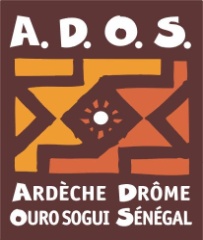 Partage de 5 ans d’expérience pilote
sur l’eau et l'assainissement au Sénégal
Valence
4 juin 2015
12
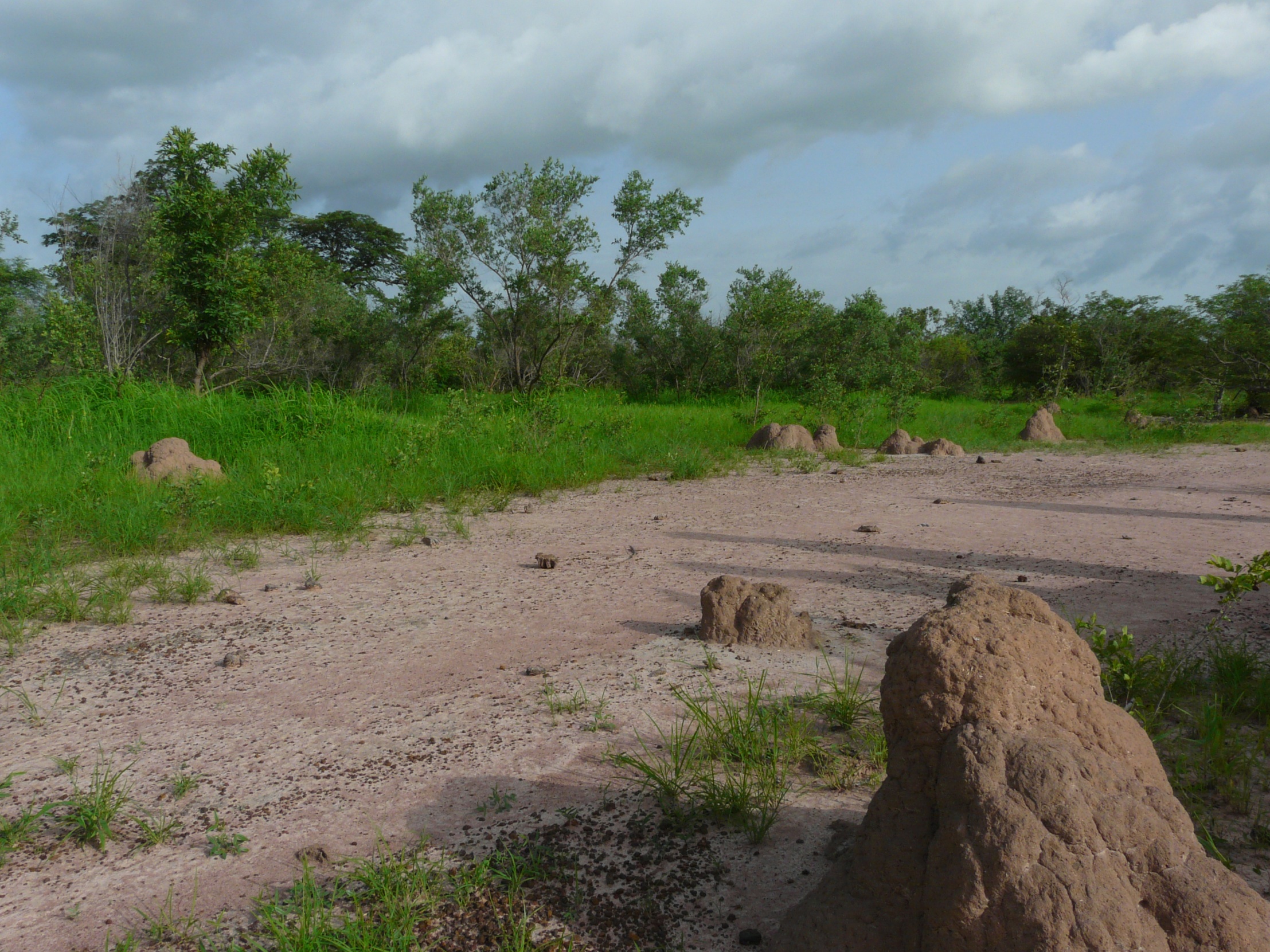 CONTEXTE  LOCAL          CONSTATS INITIAUX         PRESENTATION DU PROGRAMME         FOCUS         PERSPECTIVES
Focus
Appui à l’émergence de compétences locales dans le domaine de l’eau
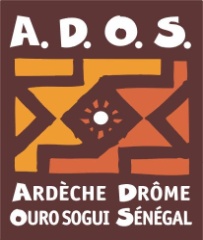 Partage de 5 ans d’expérience pilote
sur l’eau et l'assainissement au Sénégal
Valence
4 juin 2015
13
CONTEXTE  LOCAL          CONSTATS INITIAUX         PRESENTATION DU PROGRAMME         FOCUS         PERSPECTIVES
Accompagnement des artisans locaux en canalisation et maintenance hydraulique
Artisans canalisateurs
« Chantiers-école » sur les techniques de pose de canalisation et plomberie
Artisans en maintenance hydraulique
Formation sur les électropompes, électricité et mécaniques
Mise à disposition d’un outillage
Conducteurs de forages
Identification de pannes bégnines, entretien préventif, etc. (100 conducteurs formés )
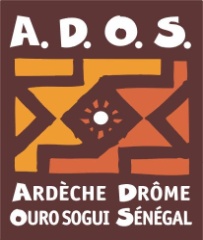 Partage de 5 ans d’expérience pilote
sur l’eau et l'assainissement au Sénégal
Valence
4 juin 2015
14
CONTEXTE  LOCAL          CONSTATS INITIAUX         PRESENTATION DU PROGRAMME         FOCUS         PERSPECTIVES
Accompagnement des artisans locaux en canalisation et maintenance hydraulique
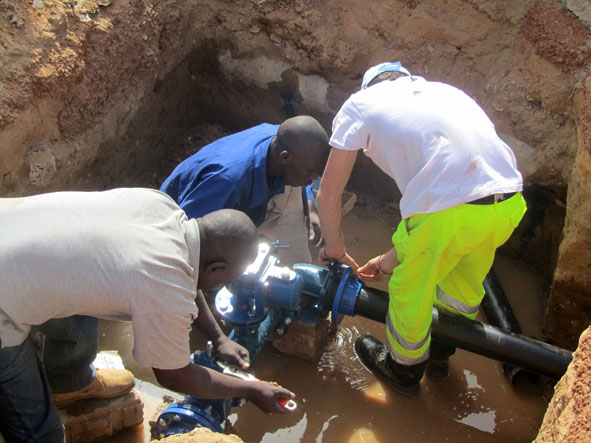 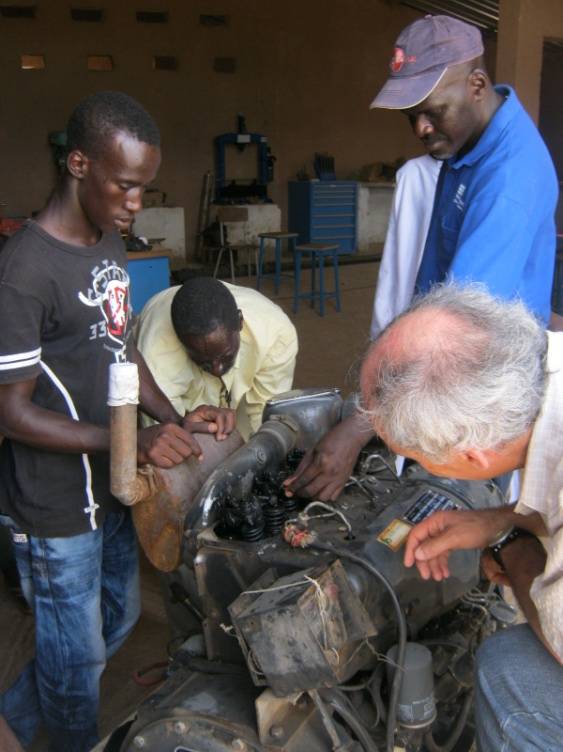 GIE canalisation
de Kanel et Bokidiawe
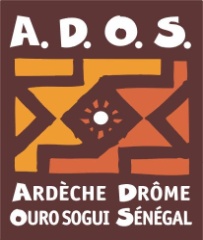 Partage de 5 ans d’expérience pilote
sur l’eau et l'assainissement au Sénégal
Valence
4 juin 2015
15
CONTEXTE  LOCAL          CONSTATS INITIAUX         PRESENTATION DU PROGRAMME         FOCUS         PERSPECTIVES
Ouverture d’une filière plomberie canalisation au centre de formation professionnel d’Ourossogui
Structuration d’une filière canalisation plomberie
 Partenariat CFA Bâtipole (Livron, Drôme) et CFP Ourossogui : échanges d’expériences, formation Directeur et formation et élaboration référentiel
 Accompagnement du processus par la Direction de la formation professionnelle
 Ouverture pour l’année scolaire 2013/2014 (17 élèves en première année - 9 en deuxième année)
Création d’un lien avec le tissu économique (préparation de l’insertion des jeunes diplômés, adaptation aux besoins des entreprises
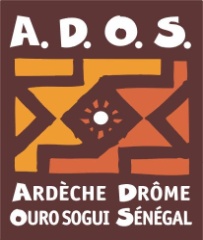 Partage de 5 ans d’expérience pilote
sur l’eau et l'assainissement au Sénégal
Valence
4 juin 2015
16
CONTEXTE  LOCAL          CONSTATS INITIAUX         PRESENTATION DU PROGRAMME         FOCUS         PERSPECTIVES
Ouverture d’une filière plomberie canalisation au centre de formation professionnel d’Ourossogui
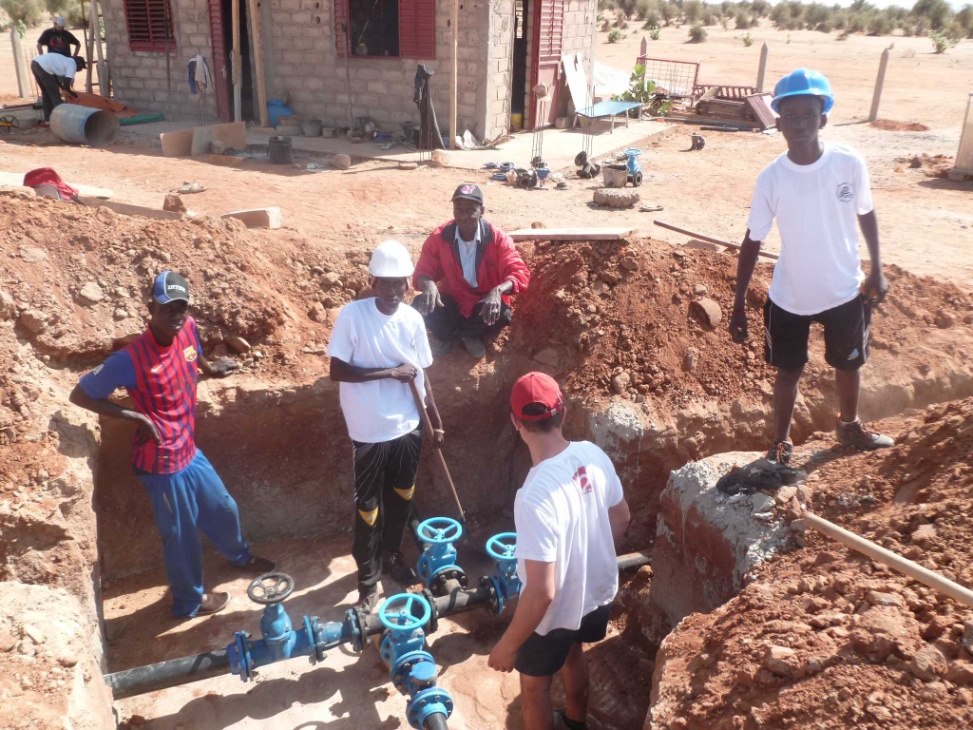 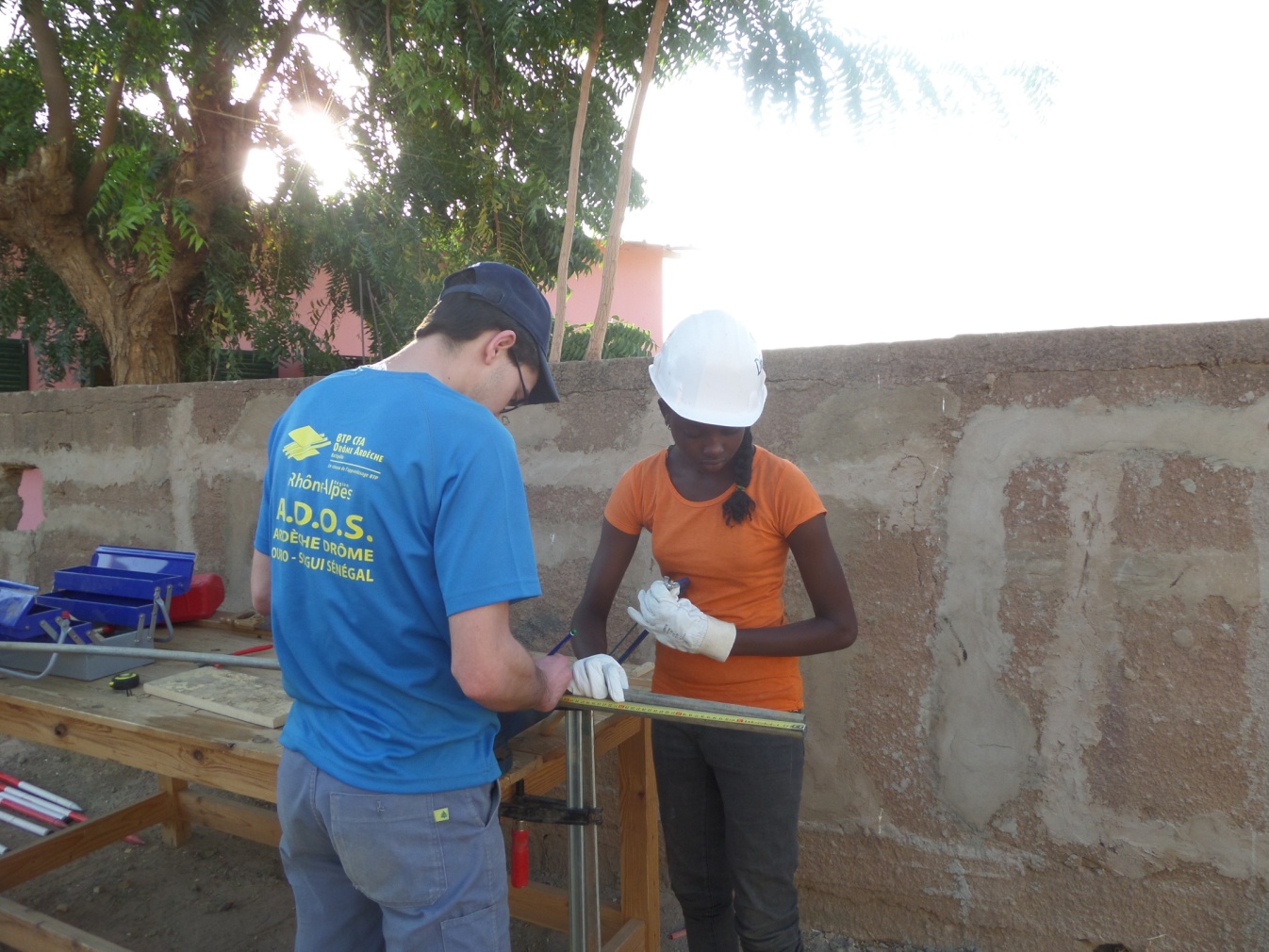 Chantiers école CFA/CFPO
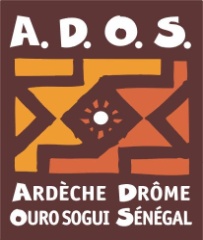 Partage de 5 ans d’expérience pilote
sur l’eau et l'assainissement au Sénégal
Valence
4 juin 2015
17
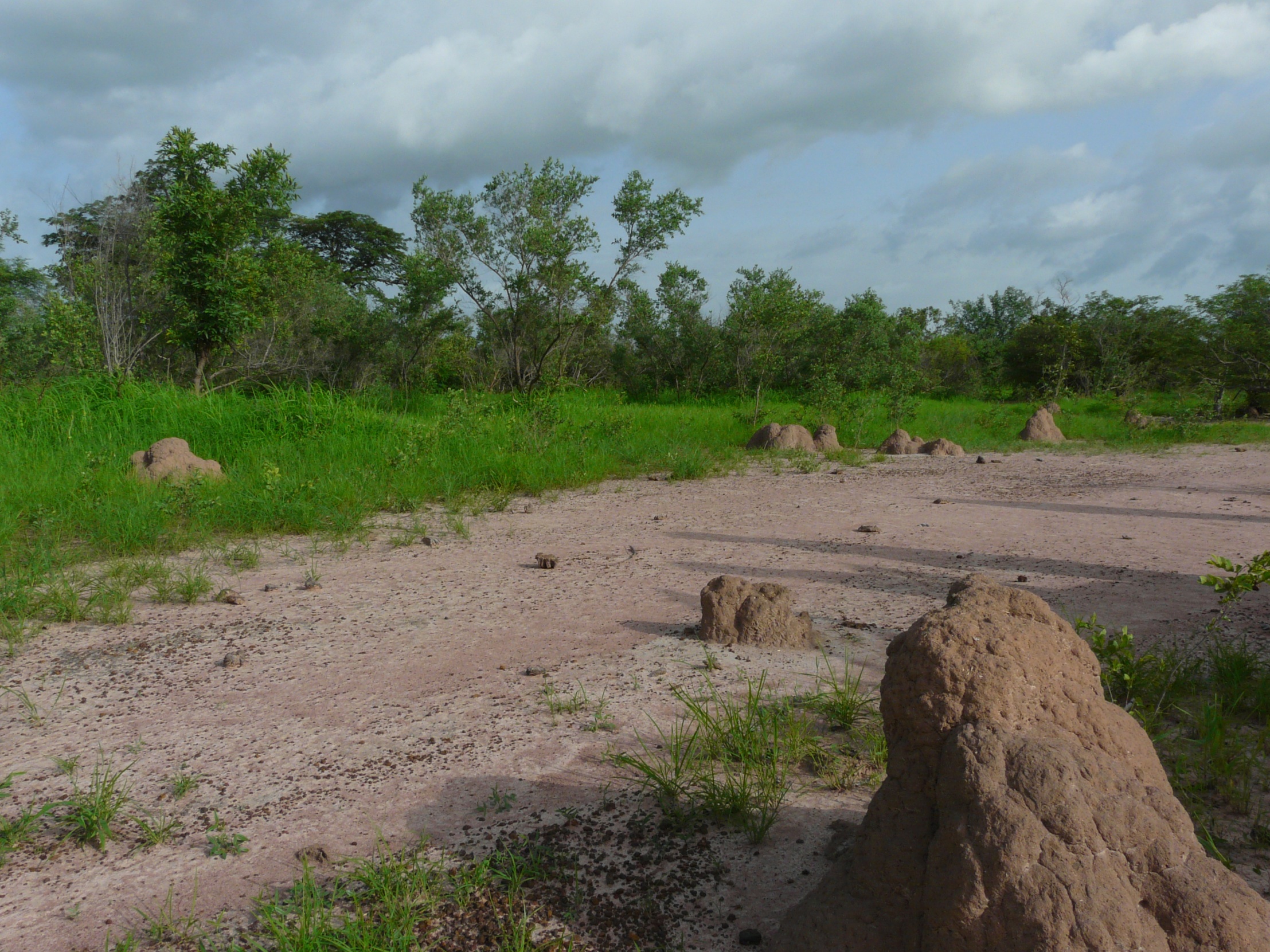 CONTEXTE  LOCAL          CONSTATS INITIAUX         PRESENTATION DU PROGRAMME         FOCUS         PERSPECTIVES
Focus
Accompagnement des ASUFOR
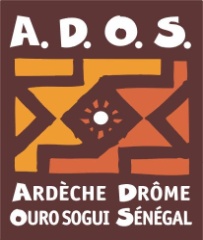 Partage de 5 ans d’expérience pilote
sur l’eau et l'assainissement au Sénégal
Valence
4 juin 2015
18
CONTEXTE  LOCAL          CONSTATS INITIAUX         PRESENTATION DU PROGRAMME         FOCUS         PERSPECTIVES
Quelques résultats
Appui à l’organisation et à la structuration
 Appui à la formalisation de 30 ASUFOR (récépissé de reconnaissance juridique, assemblée générale de renouvellement, etc.)
 Renforcement des capacités des membres des ASUFOR
Formation sur rôles et responsabilités
Formation en gestion administrative et financière (mise en place d’un dispositif de suivi, suivi financier mensuel)
Accompagnement vers la gestion déléguée
 Enjeux : tester la réforme
 Accompagnement des 2 micro entreprises locales pour être Gérant
 Lancement d’un appel d’offre en 3 lots pour les 7 systèmes réalisés dans le cadre du Programme hydraulique (phase test)
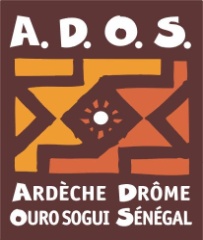 Partage de 5 ans d’expérience pilote
sur l’eau et l'assainissement au Sénégal
Valence
4 juin 2015
19
CONTEXTE  LOCAL          CONSTATS INITIAUX         PRESENTATION DU PROGRAMME         FOCUS         PERSPECTIVES
Proposition de schéma de gestion déléguée des forages ruraux (Expérimentation en région de Matam)
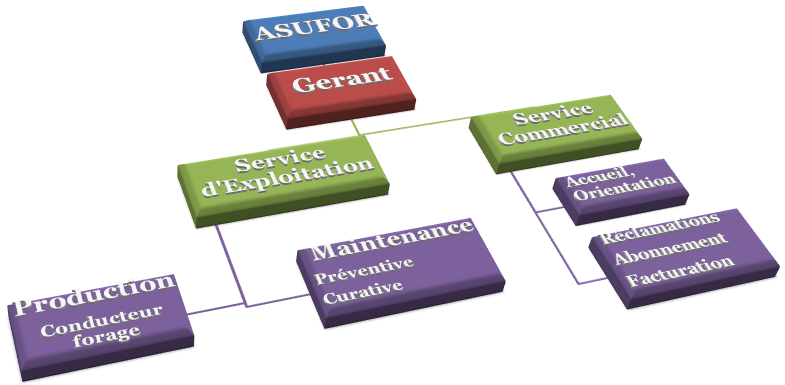 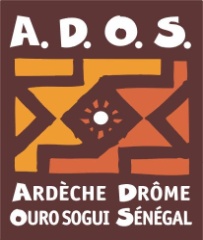 Partage de 5 ans d’expérience pilote
sur l’eau et l'assainissement au Sénégal
Valence
4 juin 2015
20
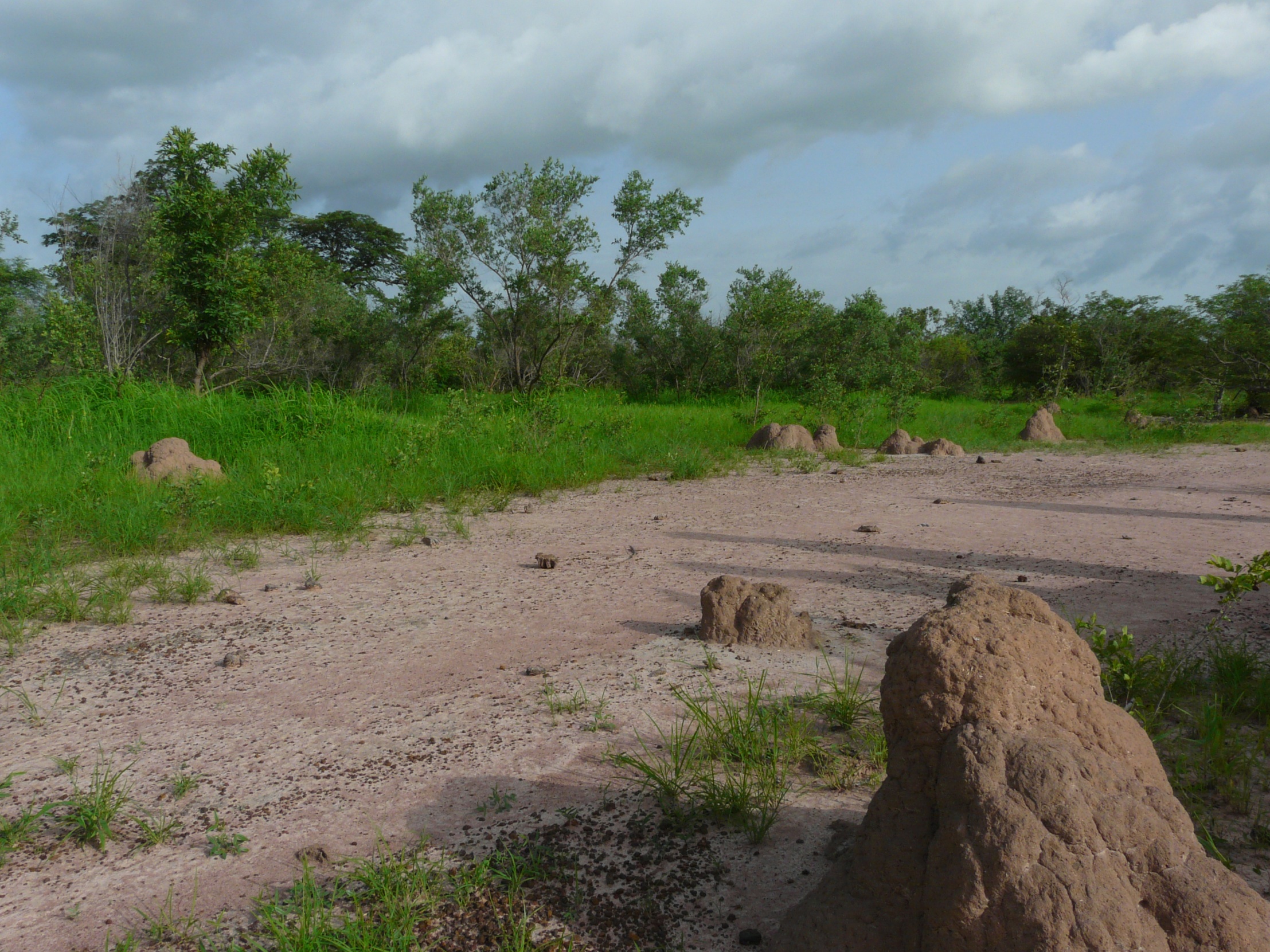 CONTEXTE  LOCAL          CONSTATS INITIAUX         PRESENTATION DU PROGRAMME         FOCUS         PERSPECTIVES
Focus
Accompagnement de la DRH pour la mise en place d’un suivi du parc de forages et de la ressource
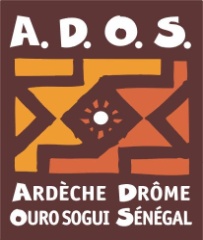 Partage de 5 ans d’expérience pilote
sur l’eau et l'assainissement au Sénégal
Valence
4 juin 2015
21
CONTEXTE  LOCAL          CONSTATS INITIAUX         PRESENTATION DU PROGRAMME         FOCUS         PERSPECTIVES
Constats :
Difficultés à planifier les interventions
 Déficit d’informations sur les prélèvements
 Très peu de mesures récentes disponibles à la DRH
 Présence de fer constatée mais pas documentée
Objectif : Mettre en place un dispositif permettant à la DRH d’avoir des informations et en temps réel
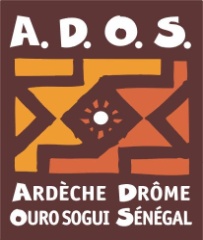 Partage de 5 ans d’expérience pilote
sur l’eau et l'assainissement au Sénégal
Valence
4 juin 2015
22
CONTEXTE  LOCAL          CONSTATS INITIAUX         PRESENTATION DU PROGRAMME         FOCUS         PERSPECTIVES
Stratégie d’accompagnement
Amélioration connaissances et pratiques
Inventaire
Outils techniques
Enquête terrain
Fichier d’inventaire
Connaissances hydrogéologie Matam DGPRE
Appui ADOS
Appui ADOS
Appui ADOS
Appui Plateforme/ARD/ADOS
Appui ARD/ADOS
Mesures terrain
Fiches forages
Cartographies / SIG
Suivi équipement DRH
Connaissances de
la Zone Nord
OFOR
Synthèse d’inventaire
Biblio DRH/DGPRE
Suivi technique des ouvrages 
DRH / BPF
Sensibilisation
ASUFOR
Acteurs de l’eau
Elus locaux
Consommateur
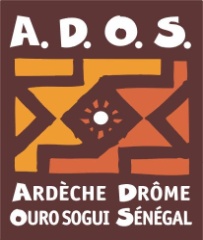 Partage de 5 ans d’expérience pilote
sur l’eau et l'assainissement au Sénégal
Valence
4 juin 2015
23
CONTEXTE  LOCAL          CONSTATS INITIAUX         PRESENTATION DU PROGRAMME         FOCUS         PERSPECTIVES
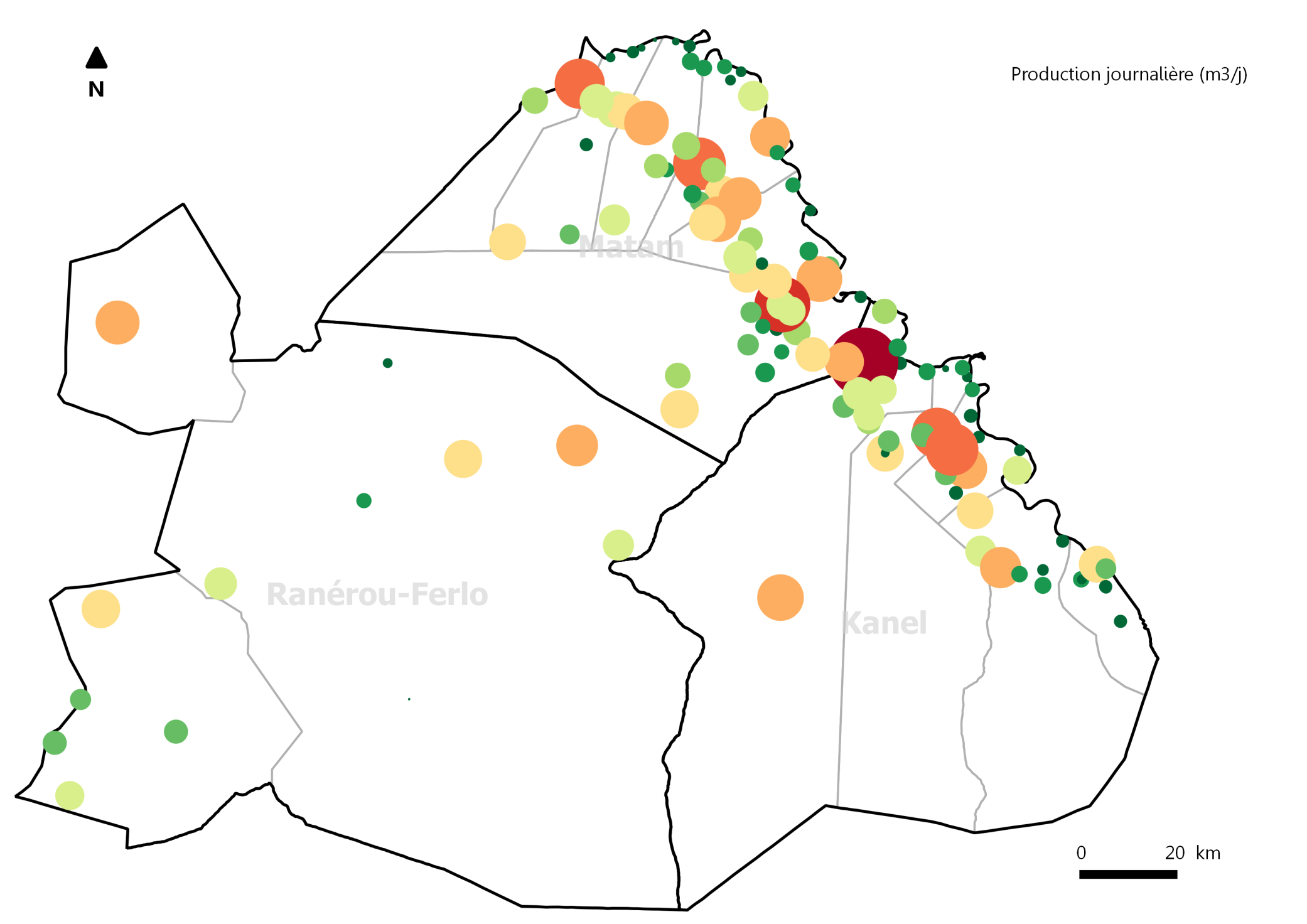 Prélèvements
1250
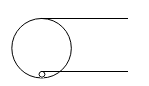 10
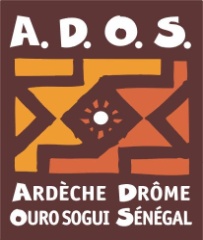 Partage de 5 ans d’expérience pilote
sur l’eau et l'assainissement au Sénégal
Valence
4 juin 2015
24
CONTEXTE  LOCAL          CONSTATS INITIAUX         PRESENTATION DU PROGRAMME         FOCUS         PERSPECTIVES
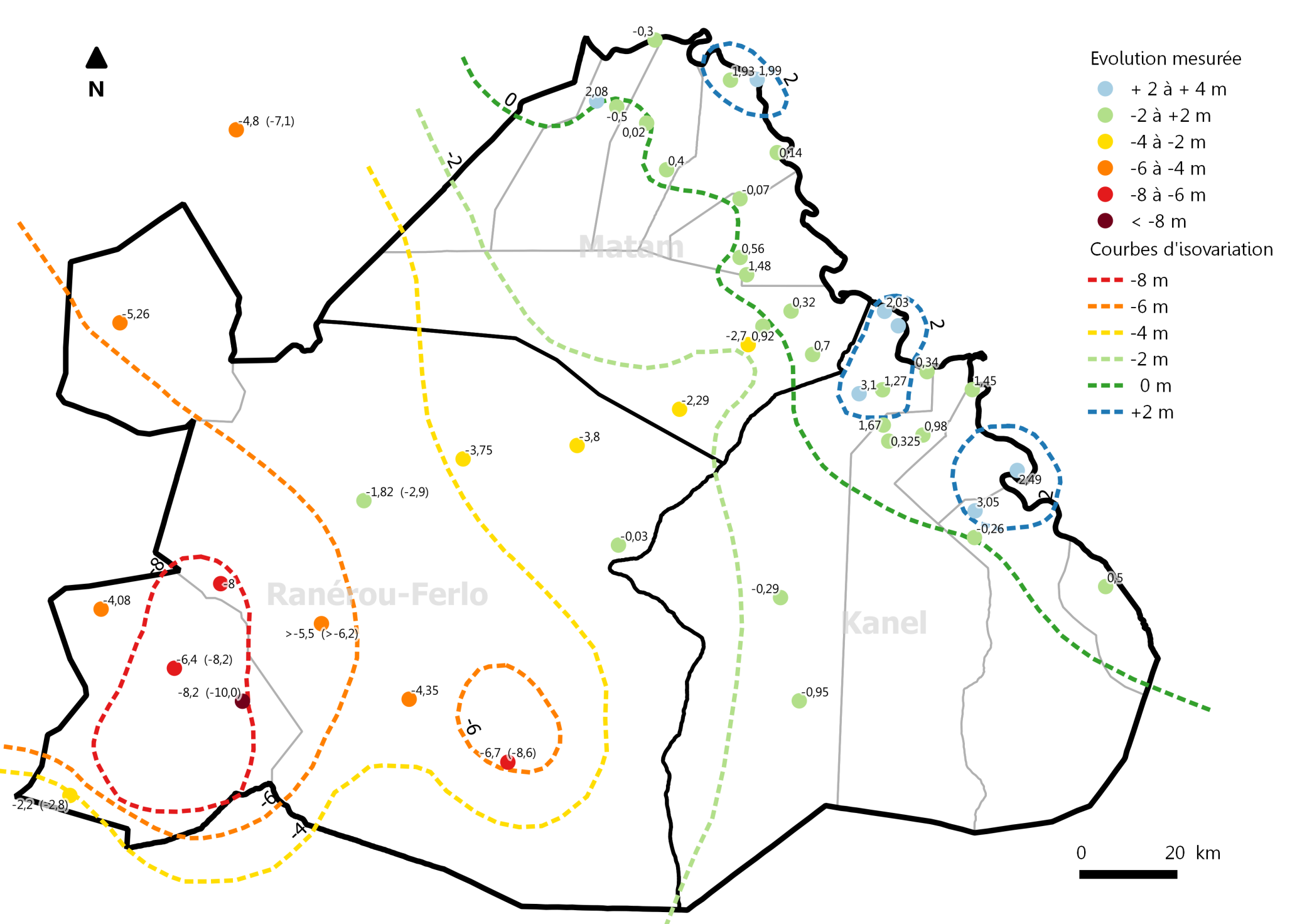 Evolution des NS du Maastrichtien
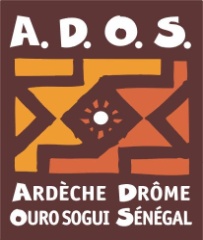 Partage de 5 ans d’expérience pilote
sur l’eau et l'assainissement au Sénégal
Valence
4 juin 2015
25
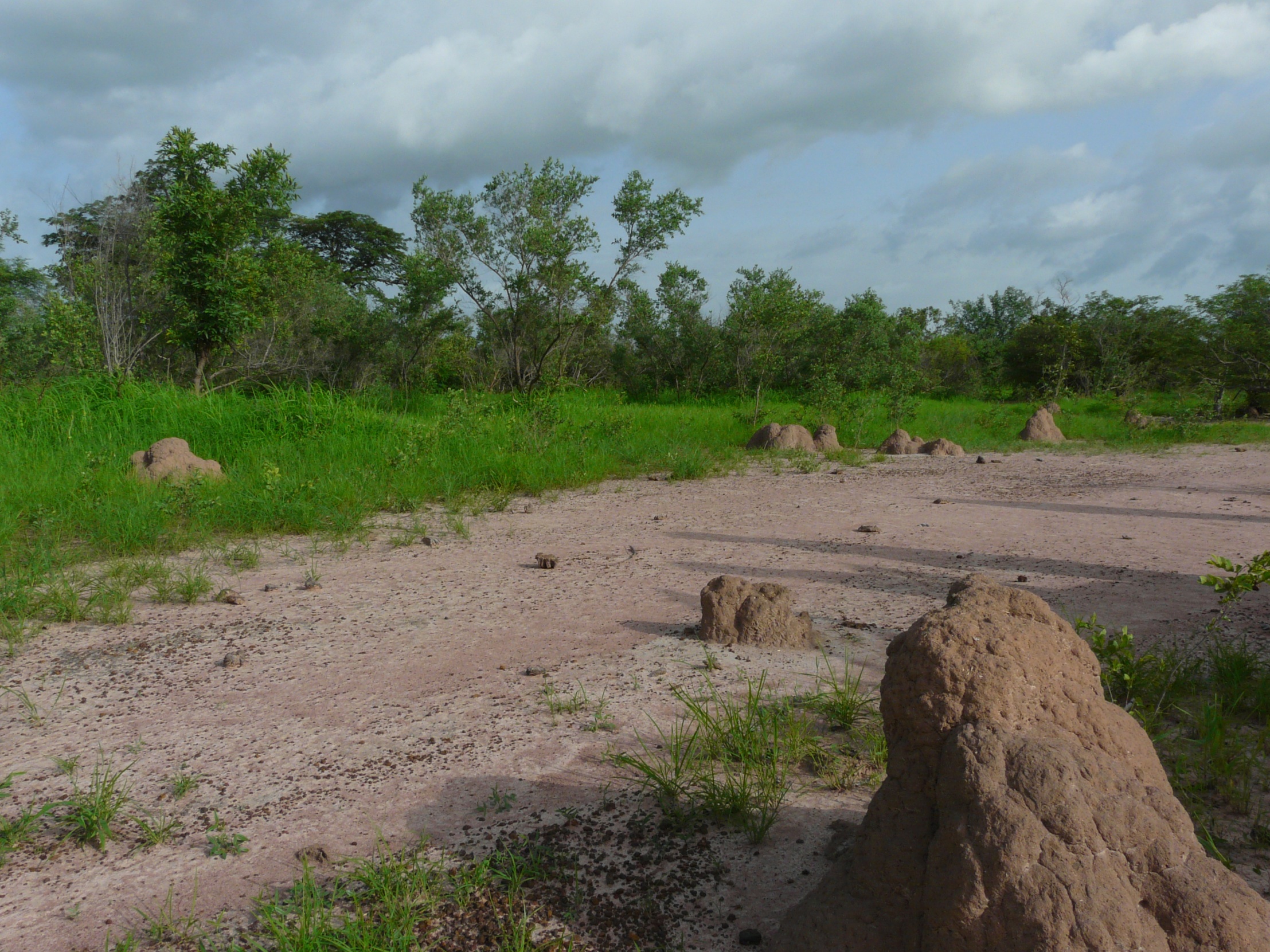 CONTEXTE  LOCAL          CONSTATS INITIAUX         PRESENTATION DU PROGRAMME         FOCUS         PERSPECTIVES
Perspectives
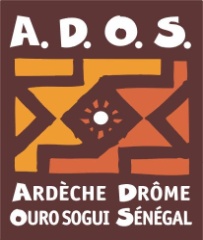 Partage de 5 ans d’expérience pilote
sur l’eau et l'assainissement au Sénégal
Valence
4 juin 2015
26
CONTEXTE  LOCAL          CONSTATS INITIAUX         PRESENTATION DU PROGRAMME         FOCUS         PERSPECTIVES
Pistes de réflexion et proches perspectives
Accompagnement des dynamiques qui émergent dans le département de Ranérou (diagnostic et animation du territoire)
 Consolidation de la gouvernance autour des ouvrages réalisés en zone pastorale (mise en place d’unités pastorales)
 Mise en place de dispositif de partage, de réflexion et de financement (Plateforme, outil financier)
 Intervention de plus en plus affirmée dans le domaine de l’assainissement
 Capitalisation de la démarche du programme de coopération entre Valence et Waoundé
 Réalisation d’ouvrages d’assainissement individuels et collectifs
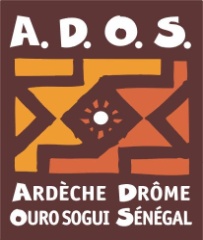 Partage de 5 ans d’expérience pilote
sur l’eau et l'assainissement au Sénégal
Valence
4 juin 2015
27
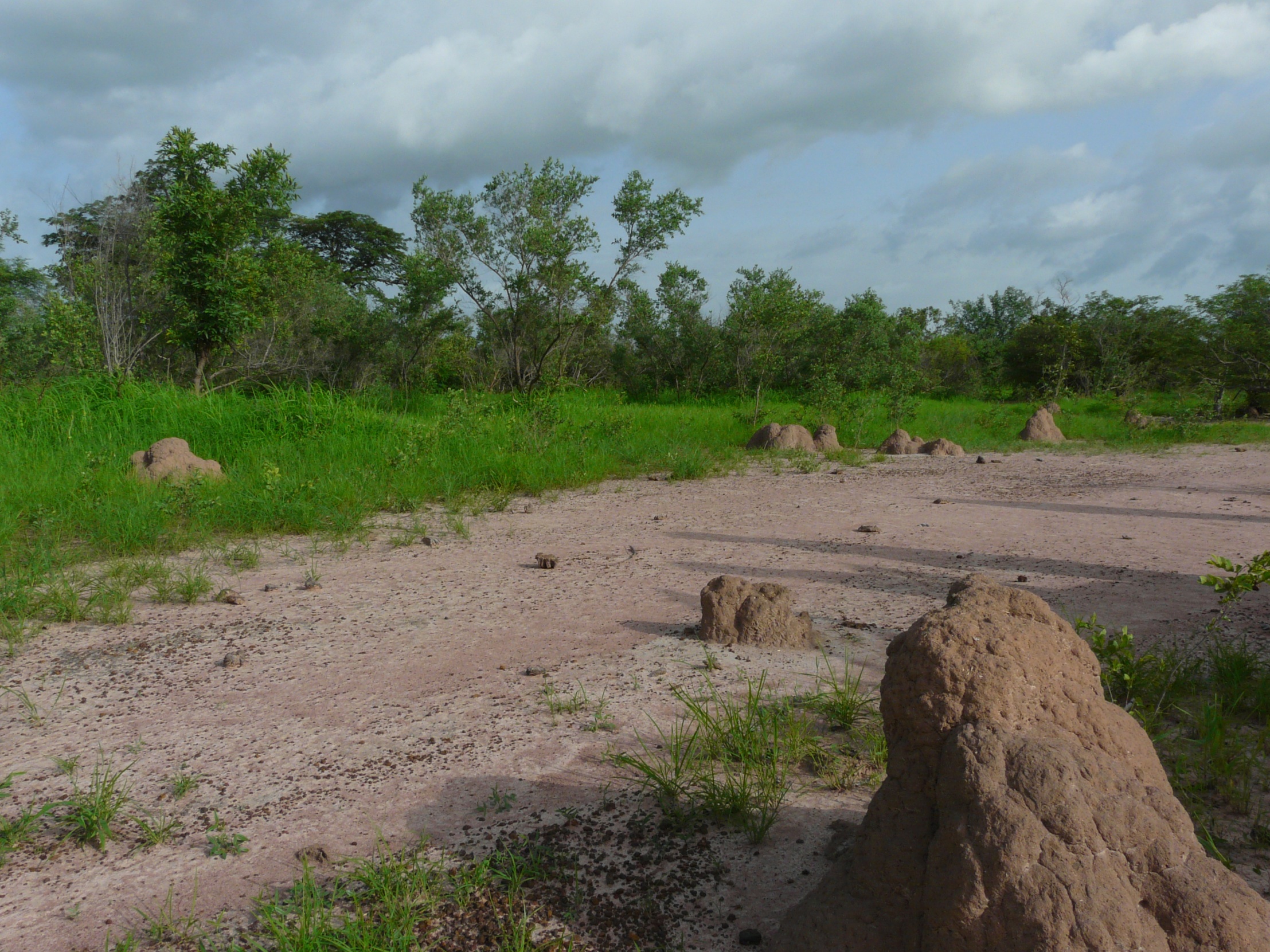 Merci de votre aimable attention
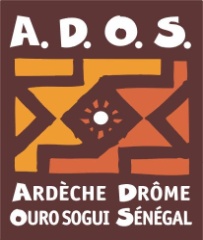 Partage de 5 ans d’expérience pilote
sur l’eau et l'assainissement au Sénégal
Valence
4 juin 2015
28